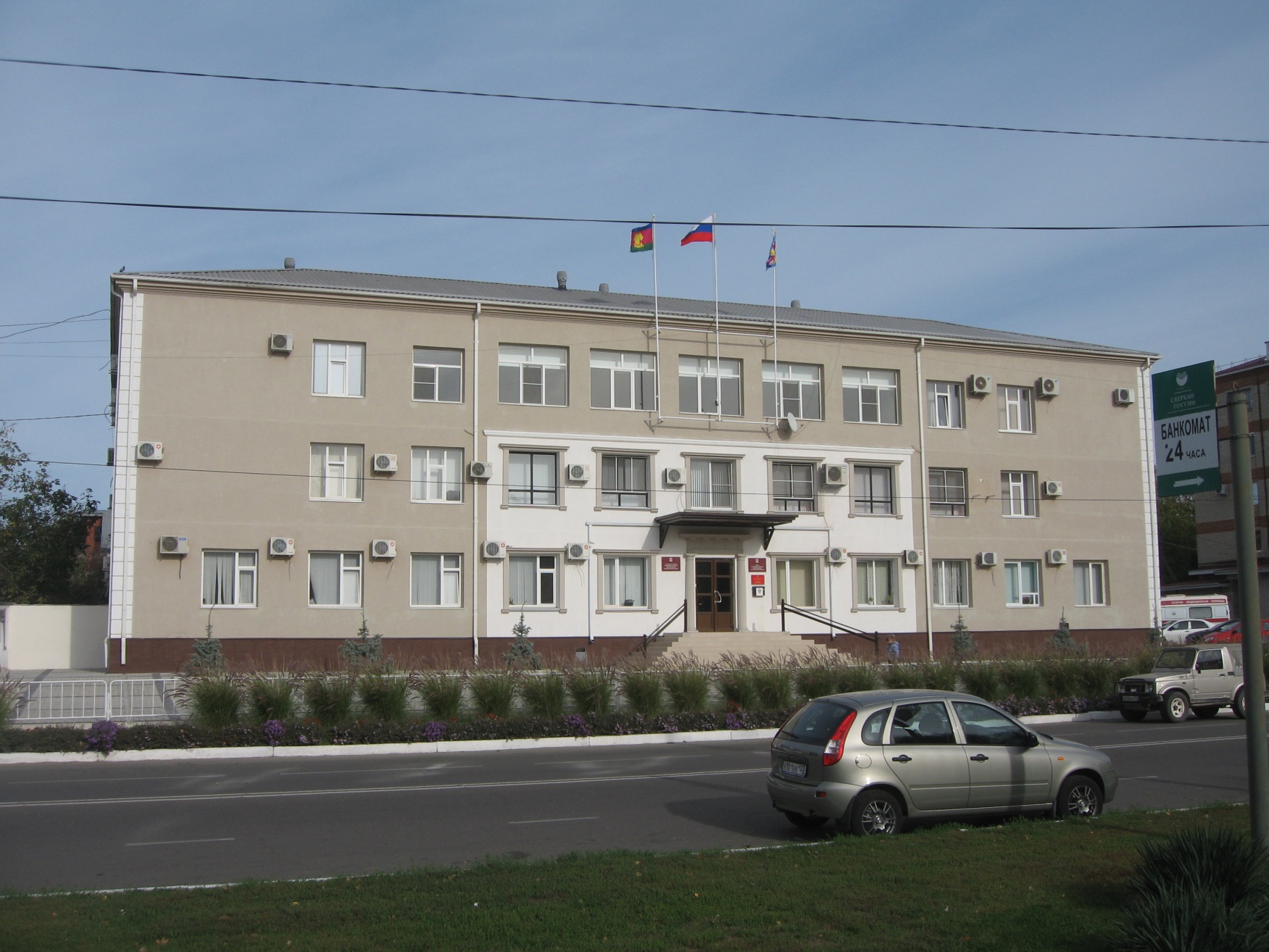 БЮДЖЕТ 
муниципального образования Темрюкский район
на 2020 год
и на плановый период
2021 и 2022 годов
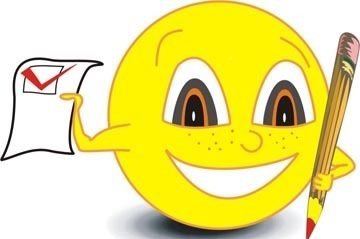 Задачи при формировании 
                      районного бюджета на 2020 год
и на плановый период 2021 и 2022 годов:
обеспечение устойчивого социально-экономического развития муниципального образования Темрюкский район;
обеспечение организационных мер,  направленных на рост эффективности бюджетных расходов и повышение качества предоставления муниципальных услуг;
повышение эффективности управления муниципальными финансами
Объем поступлений налоговых и неналоговых доходов, тыс. рублей
Структура налоговых и неналоговых доходовбюджета муниципального образования Темрюкский район
в 2020 году, %
Налоговые доходы – 91,1%,
Неналоговые доходы -8,9%
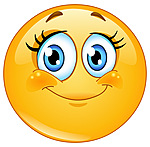 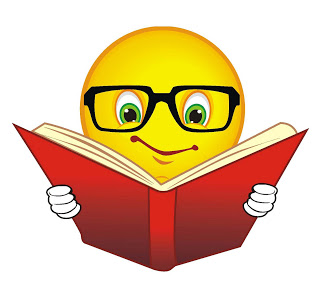 ОСНОВНЫЕ ПАРАМЕТРЫ БЮДЖЕТА
                           по доходаммуниципального образования Темрюкский район, млн. рублей
Основные направления
Расходов районного бюджета на 2020 год
Структура бюджета муниципального образования Темрюкский район  на  2020 год
Динамика расходов бюджета муниципального образования Темрюкский район
Расходы на социальную сферу в общих расходах районного бюджета
Структура расходов 
районного бюджета в 2020 году на социальную сферу, 
млн. рублей
Учреждения дополнительного образования
165,8 млн. рублей
Расходы на образование в 2020 году планируютсяв объеме 1701,8 млн. рублей
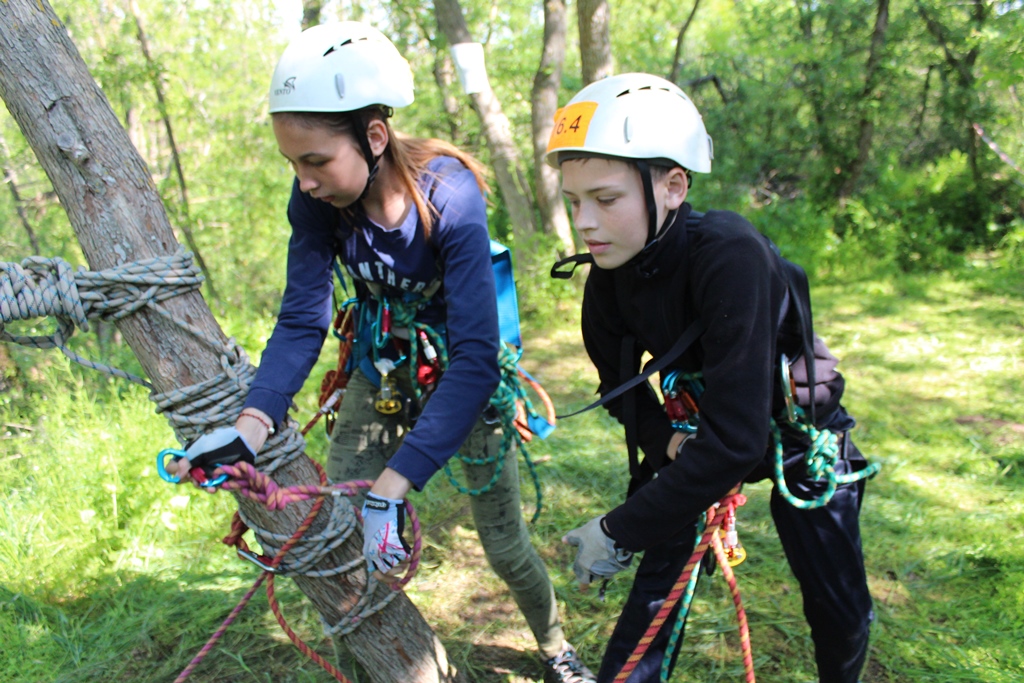 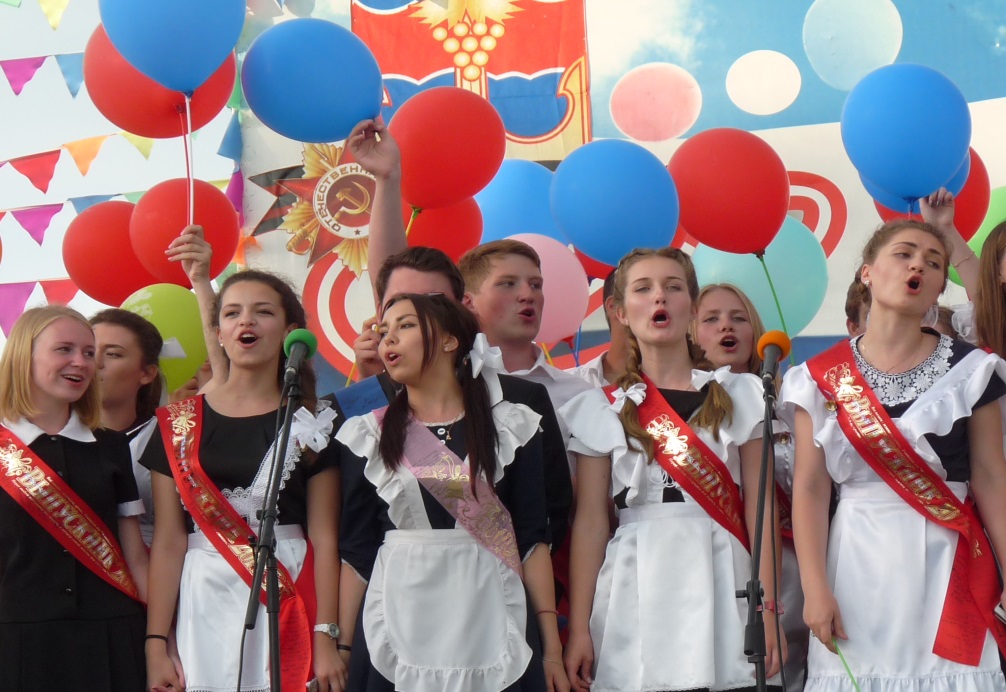 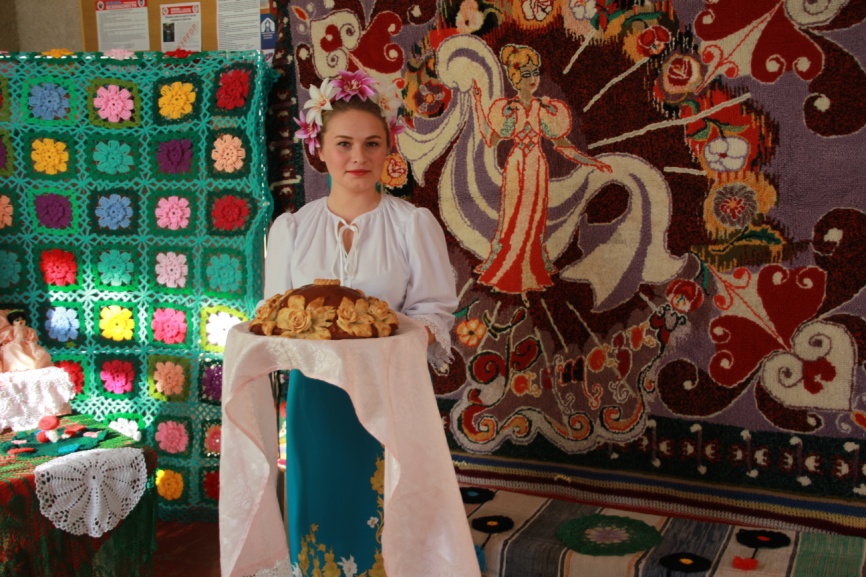 На культуру в 2020 году предусматриваются расходы в объеме  59,2 млн. рублей
Обеспечение деятельности Районного дома культуры
30,5 млн. рублей
Организация библиотечного обслуживания
9,8 млн. рублей
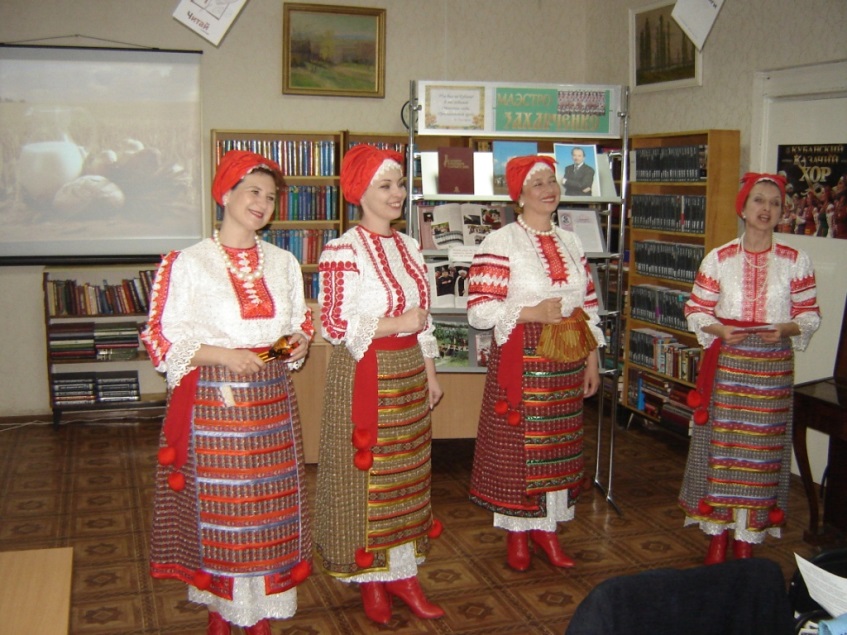 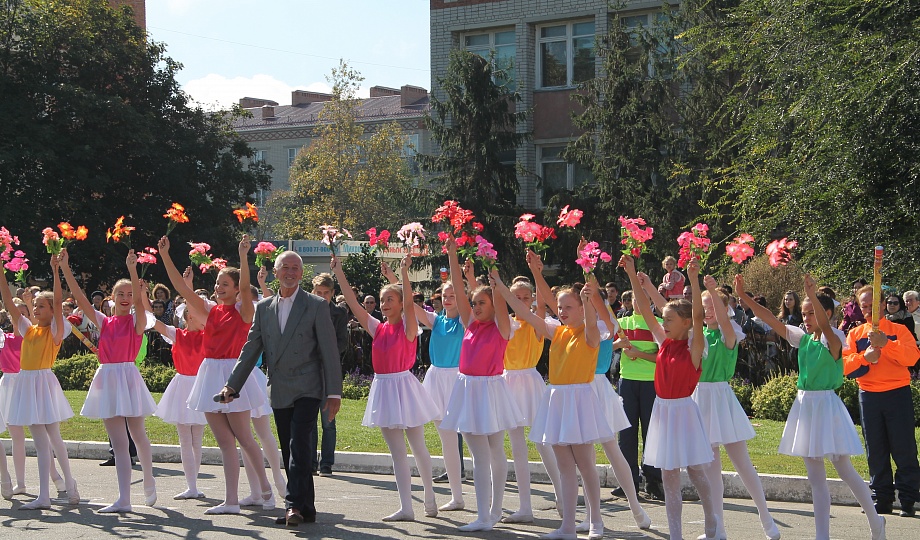 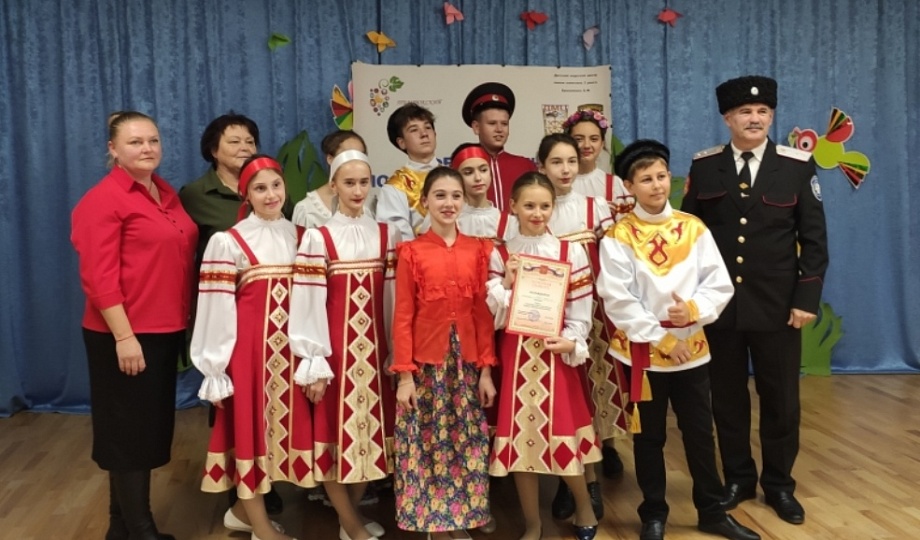 Организационное обеспечение в области культуры 
7,8 млн. рублей
На реализацию 
программных мероприятий предусмотрено 
11,1 млн.рублей
На социальную политику в 2020 году планируется 197,0 млн. рублей
В том числе:
1) обеспечение выплат социально-ориентированным некоммерческим организациям  - 11,7 млн. рублей;
2) доплаты к пенсии муниципальным служащим и выплаты почетным гражданам  - 6,9 млн. рублей;
3) выплаты стипендий студентам, заключившим договор о целевом обучении  - 0,3 млн.рублей;
4) обеспечение жильем молодых семей – 3,5 млн. рублей;
5) приобретение 38-и квартир для детей-сирот – 58,8 млн. рублей;
6) содержание детей-сирот; оплата труда приемным родителям; осуществление отдельных полномочий по обеспечению выплаты компенсации части родительской платы за присмотр и уход за детьми, посещающими организации, реализующие  общеобразовательную программу дошкольного образования; создание доступной среды для маломобильных групп населения и др.- 115,8 млн. рублей;
Цель: создание условий для оказания социальной поддержки отдельных категорий граждан
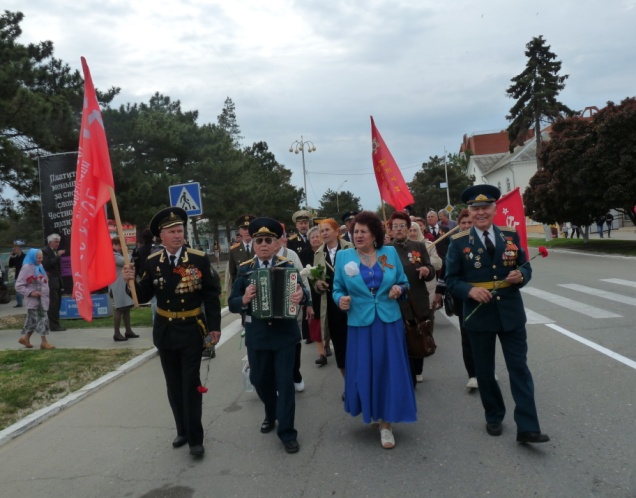 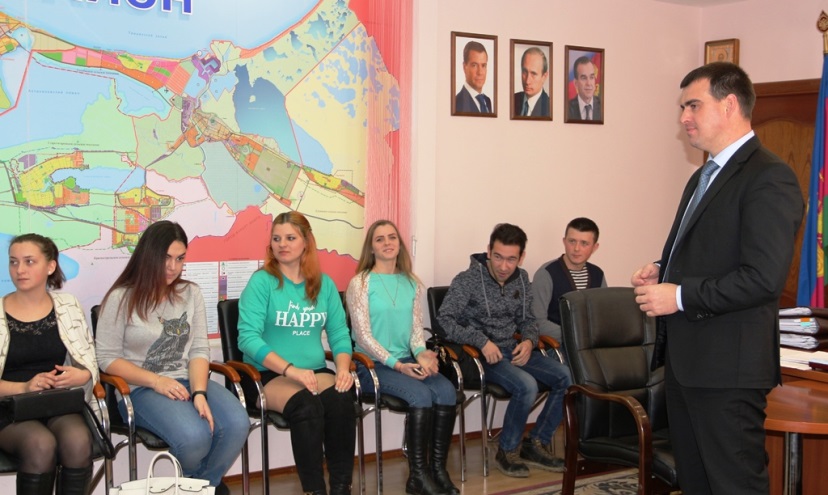 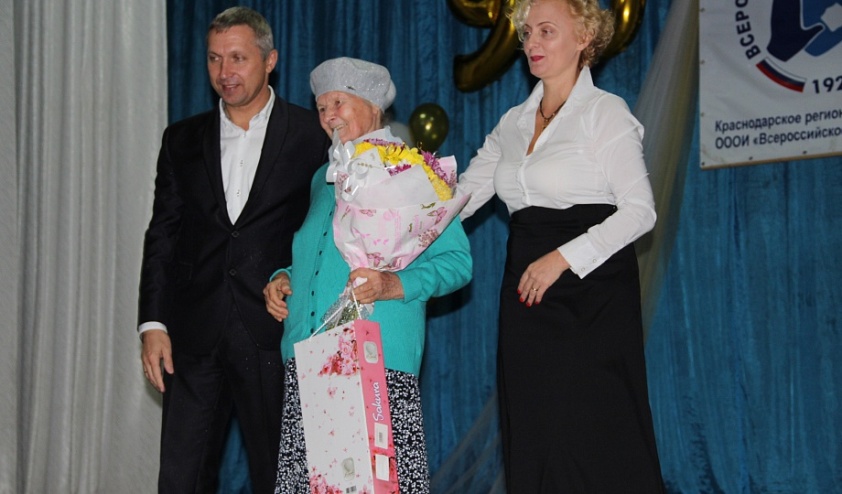 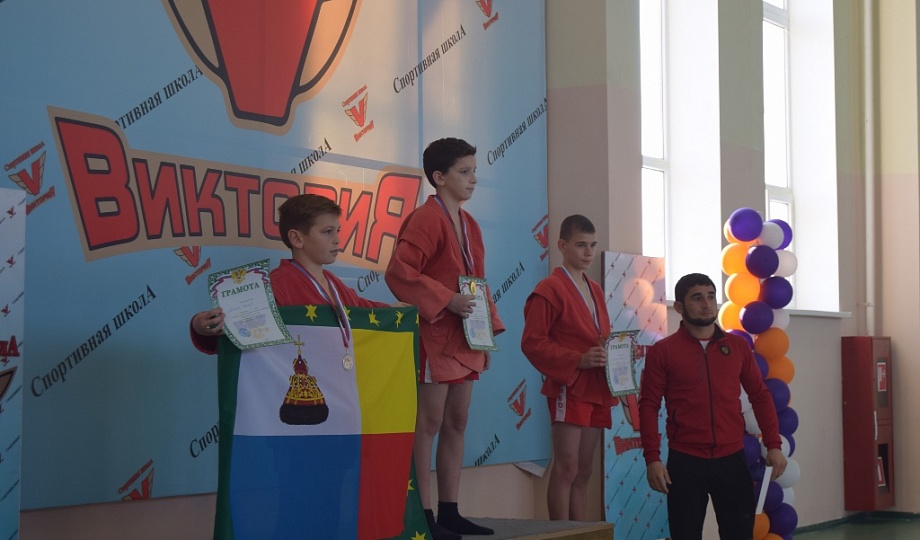 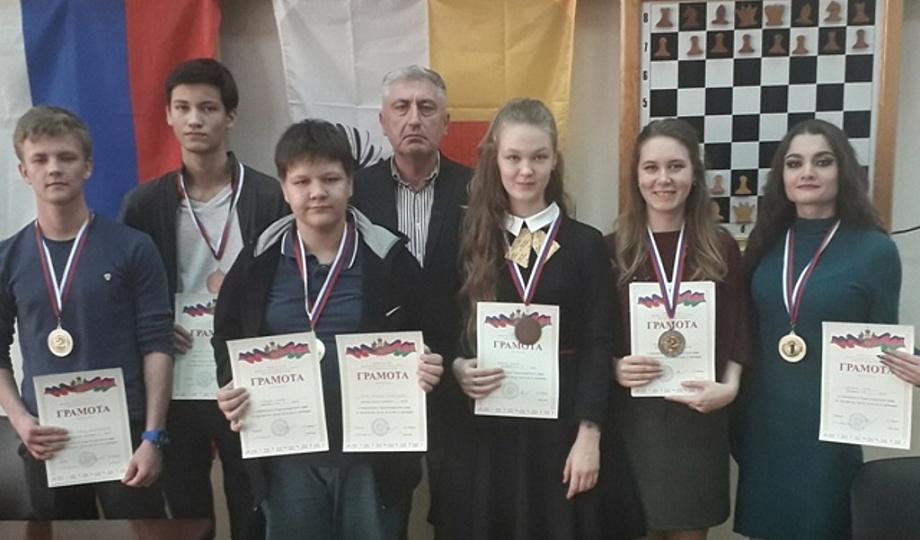 Расходы на физическую культуру и спорт в 2020 году
86,3 млн. рублей
Содержание центра физкультурно-массовой работы «Скиф», МБУ СШ «Виктория»
63,4 млн.рублей
На материально-техническое обеспечение, организацию и проведение районных соревнований и участие в краевых 
 21,1 млн. рублей
Организационное обеспечение  
1,8 млн. рублей
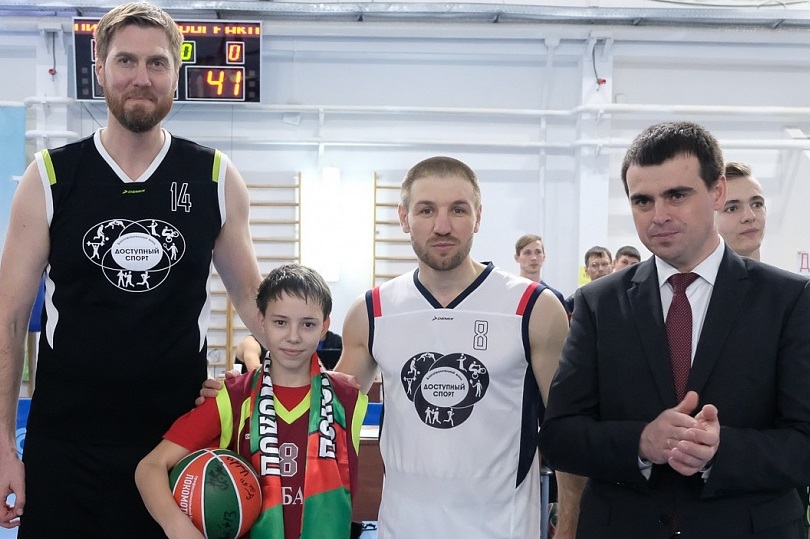 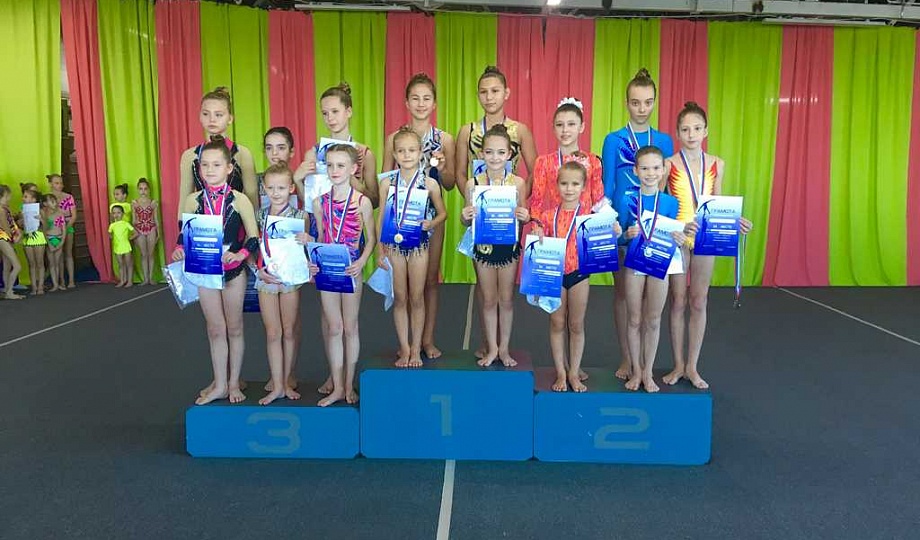 Программные мероприятия по разделу «Национальная экономика»
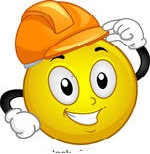 Расходы на жилищно–коммунальное хозяйство в 2020 году 
 составят 219,8 млн. рублей
Строительство газопровода и
содержание общего имущества многоквартирных домов муниципального жилищного фонда 
 2,4 млн. рублей
На реконструкцию магистрального водопровода МТ1 на территории Темрюкского района 115,6 млн. рублей
На строительство канализационного коллектора в ст.Голубицкой   86,4 млн. рублей
На обеспечение деятельности МБУ «Единая служба заказчика» и управления капитального строительства запланировано15,4 млн. рублей
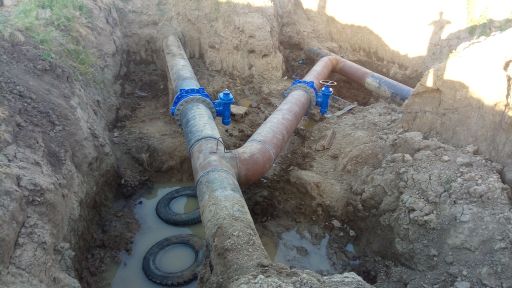 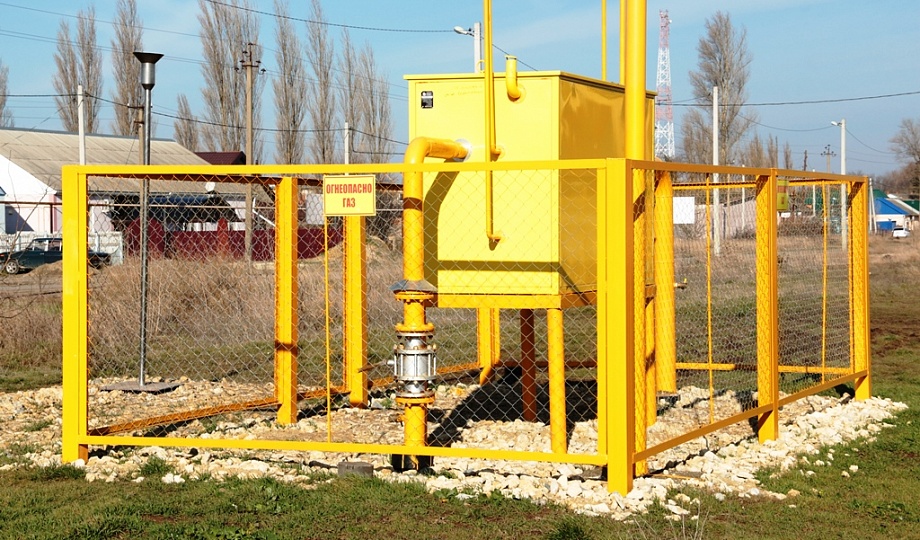 Расходы по отрасли «Национальная безопасность и правоохранительная деятельность» - 23,7 млн.рублей
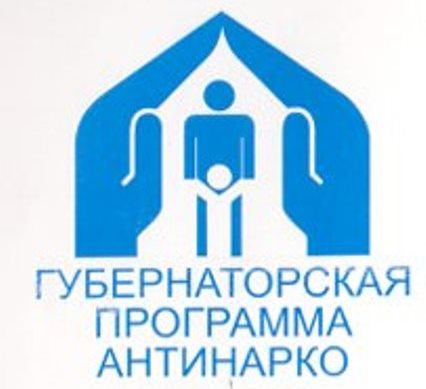 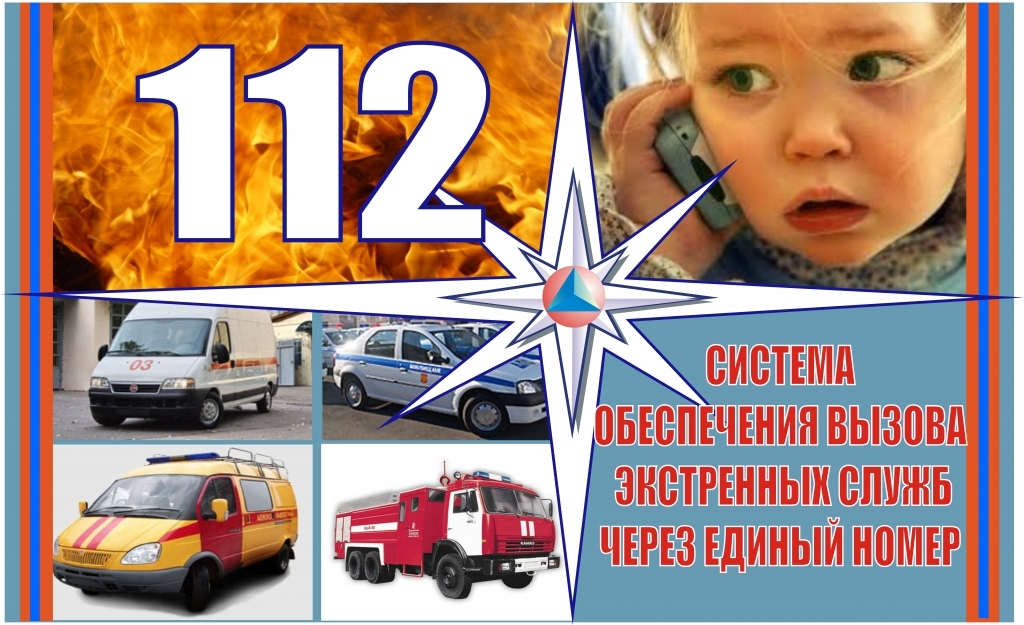 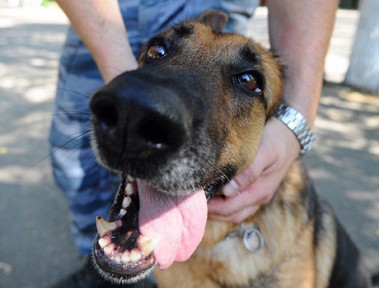 Расходы по разделу «Общегосударственные вопросы»
Муниципальная 
программа  «Эффективное
 муниципальное управление» - 
 168,0 млн. рублей
- расходы на содержание органов местного самоуправления; 
 расходы на материально-техническое обеспечение администрации; 
- расходы на обеспечение ведения бухгалтерского учета
Муниципальная 
программа 
«Информирование населения о 
деятельности администрации
 МО Темрюкский район в СМИ» 
- 2,2 млн.рублей
информирование населения района о деятельности исполнительных
и представительных органов местного самоуправления в электронных
СМИ (телевидение, радио, интернет) и периодических печатных изданиях
Муниципальная 
программа 
«Развитие информационного 
общества и формирование 
электронного правительства 
в Темрюкском районе» – 
3,8 млн.рублей
подключение к системе межведомственного взаимодействия;
 обслуживание правовой системы "Гарант";
 организация защиты рабочих мест антивирусными программами;
 сопровождение системы электронного документооборота «Синкопа 
документ»
Муниципальная 
программа 
«Муниципальная политика и 
развитие гражданского 
общества» - 4,2 млн.рублей
официальные и профессиональные праздники, памятные даты, 
поздравления;
- развитие архивного дела.
Муниципальная 
программа  
«Управление и контроль за 
муниципальным имуществом и 
земельными ресурсами на
 территории МО 
Темрюкский район» - 
 0,9 млн. рублей
- осуществление технической инвентаризации недвижимого имущества;
 проведение оценки рыночной стоимости, размера арендной платы
муниципального имущества и земельных участков;
усовершенствование системы учета и использования муниципального 
имущества;
- проведение кадастровых работ.
- содержание МКУ «Муниципальный заказ».
Муниципальная 
программа 
«Развитие экономики 
в Темрюкском районе» 
- 5,0 млн.рублей
Муниципальная 
программа 
«Управление муниципальными 
финансами – 18,0 млн.рублей
содержание Финансового управления администрации МО ТР.
Муниципальная 
программа 
«Развитие муниципальной
службы в администрации 
МО ТР» – 
342,0 тыс.рублей
подготовка, переподготовка, повышение квалификации муниципальных
служащих.
Муниципальная 
программа 
«Улучшение условий 
охраны труда 
в МОТР» - 5,4 тыс.рублей
- проведение обучения работников по охране труда.
Объем иных межбюджетных трансфертов, передаваемых бюджету муниципального
 образования Темрюкский район из бюджетов поселений на осуществление части полномочий по решению
 вопросов местного значения в соответствии с заключенными соглашениями, на 2020 год
тыс.рублей
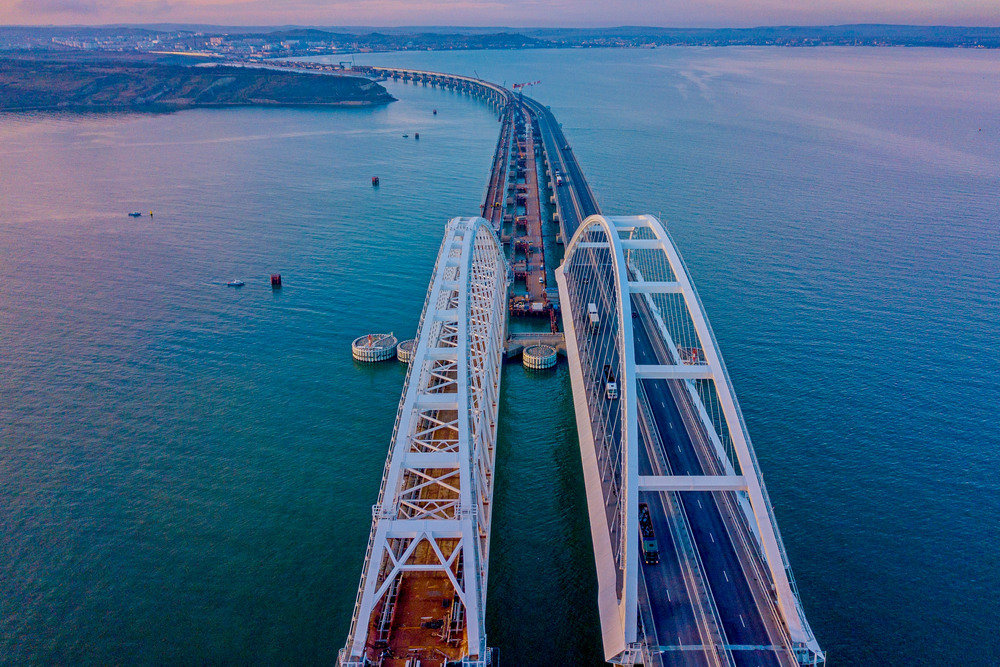 Спасибо за внимание!